Headline
Title Here
Subtitle
Date
Headline
Title Here
Subtitle
Date
Headline
Title Here
Subtitle
Date
About the project
Main goal MarTe fosters sustainable blue growth in the Baltic Sea region through an innovative cross-border ecosystem connecting Estonia and Latvia. By engaging academic institutions, industry stakeholders, government agencies, and civil society, MarTe aims to catalyze innovation and advance marine technologies for environmental sustainability and regional economic prosperity.
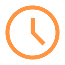 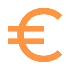 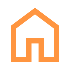 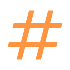 Duration 01.01.2025 – 31.12.2028
Budget 4 999 822,50 EUR, by the Horizon Europe program
Website www.marinetechub.eu
Hashtags 
#BlueEconomy #MarineInnovation #MarineTecHub #MarTeProject #MarTeBaltics #HorizonEurope
Partners
Research institutions:
Public sector institutions:
Headline
Title Here
Tallinn University of Technology, University of Tartu, Ventspils University of Applied Sciences, Latvian Institute of Aquatic Ecology
Estonian Environmental Investment Centre, Kurzeme Planning Region, Investment and Development Agency of Latvia, Saare Development Centre
Industry representatives:
Coastal communities and conservation organisations:
Association of Estonian Marine Industries, Freeport of Ventspils Authority
World Wide Fund for Nature of Latvia, Baltic Coasts Association, Saaremaa Leader Action Group
Partners
Headline Title Here
13
3
40
4
Partners
Countries
Impactful projects
Years to go
Headline
Title Here
TEXT00%
TEXT
00%
TEXT
00%
TEXT
00%
TEXT
00%
TEXT HERE
TEXT HERE
TEXT HERE
TEXT HERE
Lorem ipsum dolor sit amet, consectetur adipiscing elit, sed do eiusmod tempor incididunt ut labore et dolore magna aliqua.
Lorem ipsum dolor sit amet, consectetur adipiscing elit.
Headline
Title Here
TEXT00%
TEXT
00%
TEXT
00%
TEXT
00%
TEXT
00%
TEXT HERE
TEXT HERE
TEXT HERE
TEXT HERE
Lorem ipsum dolor sit amet, consectetur adipiscing elit, sed do eiusmod tempor incididunt ut labore et dolore magna aliqua.
Lorem ipsum dolor sit amet, consectetur adipiscing elit.
Headline
Title Here
Lorem ipsum dolor sit amet, consectetur adipiscing elit, sed do eiusmod tempor.
Lorem ipsum dolor sit amet, consectetur adipiscing elit, sed do eiusmod tempor.
Lorem ipsum dolor sit amet, consectetur adipiscing elit, sed do eiusmod tempor.
Lorem ipsum dolor sit amet, consectetur adipiscing elit, sed do eiusmod tempor.
Project Timeline
Q1 JAN—MAR
Q2 APR—JUN
Q3 JUL—SEPT
Q4 OCT—DEC
Lorem Ipsum Text
Lorem Ipsum Text
Lorem Ipsum Text
Lorem Ipsum Text
Lorem ipsum dolor sit amet, consectetur adipiscing elit, sed do eiusmod tempor incididunt ut labore et dolore magna aliqua.
Lorem ipsum dolor sit amet, consectetur adipiscing elit, sed do eiusmod tempor incididunt ut labore et dolore magna aliqua.
Lorem ipsum dolor sit amet, consectetur adipiscing elit, sed do eiusmod tempor incididunt ut labore et dolore magna aliqua.
Lorem ipsum dolor sit amet, consectetur adipiscing elit, sed do eiusmod tempor incididunt ut labore et dolore magna aliqua.
Headline
Title Here
Lorem ipsum dolor sit amet, consectetur adipiscing elit, sed do eiusmod tempor incididunt ut labore et dolore magna aliqua. Lorem ipsum dolor sit amet, consectetur adipiscing elit, sed do eiusmod tempor incididunt ut labore et dolore magna aliqua.
Lorem ipsum dolor sit amet, consectetur adipiscing elit. Donec laoreet consequat arcu, ac ultricies libero pellentesque at.
Headline
Title Here
30°
25°
Lorem ipsum dolor sit amet, consectetur adipiscing elit, sed do eiusmod tempor incididunt ut labore et dolore magna aliqua. Lorem ipsum dolor sit amet, consectetur adipiscing elit, sed do eiusmod tempor incididunt ut labore et dolore magna aliqua.
20°
15°
10°
Q1
Q2
Q3
Q4
Headline
Title Here
Lorem ipsum dolor sit amet, consectetur adipiscing elit, sed do eiusmod tempor incididunt ut labore et dolore magna aliqua. Lorem ipsum dolor sit amet, consectetur adipiscing elit, sed do eiusmod tempor incididunt ut labore et dolore magna aliqua.
Segment 1
Subtitle
Segment 2
Subtitle
Lorem ipsum dolor sit amet, consectetur adipiscing elit, sed do eiusmod tempor incididunt ut labore.
Lorem ipsum dolor sit amet, consectetur adipiscing elit, sed do eiusmod tempor incididunt ut labore.
Meet the Team
Full Name
Title Here
Full Name
Title Here
Full Name
Title Here
Full Name
Title Here
Big Headline
Divider Slide
Subheadline Here
Headline Title Here
Text HereTitle
Text HereTitle
Text HereTitle
Lorem Ipsum Title
Lorem Ipsum Title
Lorem Ipsum Title
Lorem ipsum dolor sit amet, consectetur adipiscing elit
Lorem ipsum dolor sit amet, consectetur adipiscing elit
Lorem ipsum dolor sit amet, consectetur adipiscing elit
Headline Title
Here
Lorem Ipsum Title
Lorem Ipsum Title
Lorem Ipsum Title
Lorem ipsum dolor sit amet, consectetur adipiscing elit, sed do eiusmod tempor
Lorem ipsum dolor sit amet, consectetur adipiscing elit, sed do eiusmod tempor
Lorem ipsum dolor sit amet, consectetur adipiscing elit, sed do eiusmod tempor
Lorem Ipsum Title
Lorem Ipsum Title
Lorem Ipsum Title
Lorem ipsum dolor sit amet, consectetur adipiscing elit, sed do eiusmod tempor
Lorem ipsum dolor sit amet, consectetur adipiscing elit, sed do eiusmod tempor
Lorem ipsum dolor sit amet, consectetur adipiscing elit, sed do eiusmod tempor
Headline Title
Here
Lorem ipsum dolor sit amet, consectetur adipiscing elit, sed do eiusmod tempor incididunt ut labore et dolore magna aliqua. Ut enim ad minim veniam, quis nostrud exercitation ullamco laboris nisi ut aliquip ex ea commodo consequat.
Lorem
Ipsum
Text
Headline
Title Here
Lorem
Ipsum
Text
Lorem
Ipsum
Text
TITLE
HERE
Lorem ipsum dolor sit amet, consectetur adipiscing elit, sed do eiusmod tempor incididunt ut labore et dolore magna aliqua. Lorem ipsum dolor sit amet, consectetur adipiscing elit, sed do eiusmod tempor incididunt ut labore et dolore magna aliqua.
Lorem
Ipsum
Text
Lorem
Ipsum
Text
Lorem
Ipsum
Text
Big Headline
Divider Slide
Subheadline Here
Lorem ipsum dolor sit amet, consectetur adipiscing elit. Nullam porttitor risus aliquet sem ornare, non egestas lacus gravida.
Headline
Title Here
Lorem Ipsum SubTitle
LOREM IPSUM TITLE HERE
LOREM IPSUM TITLE HERE
LOREM IPSUM TITLE HERE
Lorem ipsum dolor sit amet, consectetur adipiscing elit, sed do eiusmod tempor incididunt ut labore et dolore magna aliqua. 

Lorem ipsum dolor sit amet, consectetur adipiscing elit, sed do eiusmod tempor incididunt ut labore et dolore magna aliqua.
LOREM IPSUM TITLE HERE
LOREM IPSUM TITLE HERE
LOREM IPSUM TITLE HERE